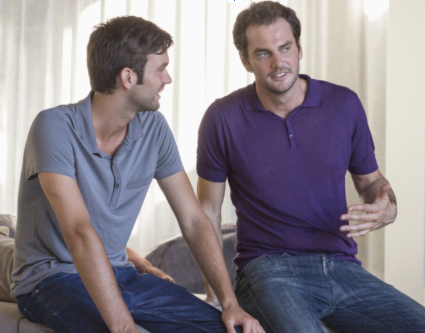 Men’s Health @York
[Speaker Notes: LC

Welcome to inaugural event 

Housekeeping]
Session Agenda
Welcome 
Tonight’s Topic - Coping With Change
The Change Curve
Three Key Questions?
The Four Doors?
Sense check to gauge lockdown ongoing meeting requirement
What are / can we do to thrive on an individual, group and community level?
[Speaker Notes: Timing:
Intro - 10 mins - LC
What have you had checked exercise - 10 mins - LC
Input re stats - 10 mins - GM
What should you get checked out exercise & at what age - 10 mins - LC
Input re what to get out checked out & when - 10 mins - GM
Common Activity Group Work - 30  mins - LC]
Men’s Health@York
The Aim
To provide a forum to enable men to share in common activities and build relationships that enable them to talk more openly about their issues, thereby increasing their overall health. 

Men, talking openly while doing activities, together
How it works
Ongoing common interest group meeting up regularly to participate in activities,...and talk
Series of facilitated events including talks relating to men’s health
Ongoing common interest group meeting up regularly to participate in activities,...and talk
Ongoing common interest group meeting up regularly to participate in activities,...and talk
Ongoing common interest group meeting up regularly to participate in activities,...and talk
Tonight’s Topic : 
Coping With Change
The Change Curve
Three Key Questions?
The Four Doors?
[Speaker Notes: E.g. body parts - eyes, teeth, blood

What made you do this - Reminder sent, problems with that body part]
Fisher’s Change Curve
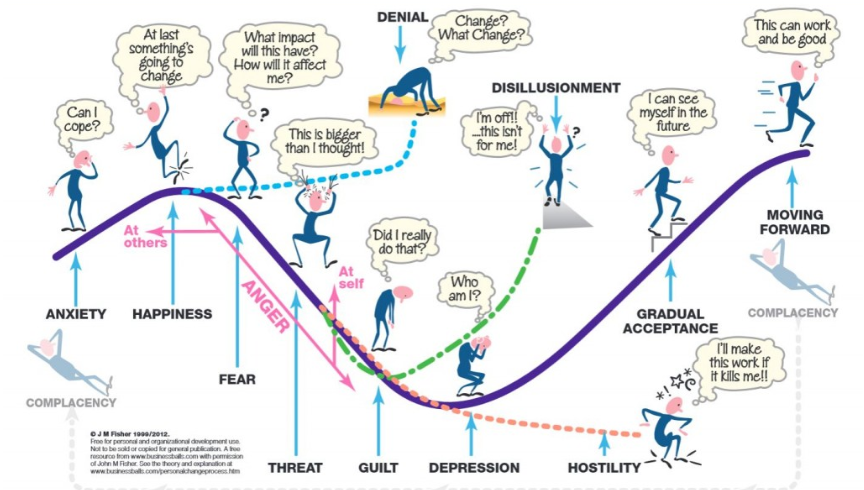 [Speaker Notes: Introduce the Fisher Curve – Lay out on the floor the rope

Describe that this comes from grief theory and as change always involves loss in some way then this is why it is applied to change.

People will journey through the change or transition curve at different pace and will likely take different paths. Some may move slowly through the first stages, others may find one area particularly attractive or sticky and stay there. Others may jump stages altogether, whilst others will visit all the stages at a pace. 

At some stages there may seem contradiction for example you may have got your dream job and yet as well as excitement and happiness there is a sense of anxiety, fear or doubt.

Change, whether desired, requested or enforced will create uncertainty, you don’t know 100% what will happen you expect it to be good but…

Along the way people may become stuck or may actually leave the process altogether and yet by doing so that the start another transition curve, which may be better suite

People place themselves on the curve in answer to 
When you first heard about the change?
Now?]
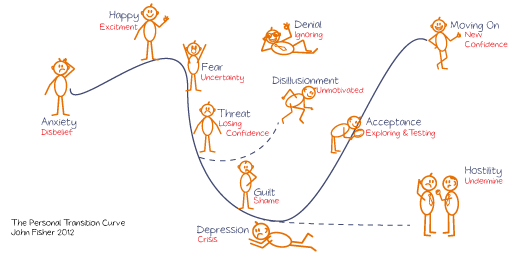 Looking at your change?
Negative 
What is bad about this change?
What don’t you like about this change?
What do you think are the likely adverse implications?
[Speaker Notes: So the first part is to really explore the change that you have experienced from a really objective perspective. In this exercise we are going to spend time looking at this change through 3 specific lenses 

Take a piece of flipchart paper and landscape create 3 columns.

The first of these is what is negative about the change. In your groups explore this question. First one person answers the questions then the next. We are looking for the anything that is negative, it may personal and different from individual to individual.

Spend 10 minutes doing this]
Looking at your change?
Interesting
What do you need more information about?
What do you need to know others opinions about?
What options does this change open? 
What could this change enable?
[Speaker Notes: Now answer these questions – keep focussed on these]
Looking at your change?
Positive
Now what is good about this change?
What are the benefits?
What do you like about it?
[Speaker Notes: And now these for the last 10 minutes 

Feedback from each group – hear each group in turn

After ask 
What was it like completing that task?
What surprised you?
Which area gave you the highest challenge?
How do you feel about the change now?

Put the flipchart on the walls

Break]
4 doors of change
Things we couldn’t do before and still can’t  do
Things we used to be able to do and still can do
Things we could do before and now can’t
Things we couldn’t do before and can now
Let go
Embrace
Business as Usual
Business as usual
Jason Clarke – Embracing Change
4 doors of change
Things we couldn’t do before and still can’t  do
Things we used to be able to do and still can do
Things we could do before and now can’t
Things we couldn’t do before and can now
Things we used to be able to do and still can do

Business as Usual
Let go
Embrace
Business as Usual
Business as usual
Jason Clarke – Embracing Change
4 doors of change
Things we couldn’t do before and still can’t  do
Things we used to be able to do and still can do
Things we could do before and now can’t
Things we couldn’t do before and can now
Things we couldn’t do before and still can’t  do

Business as Usual
Let go
Embrace
Business as Usual
Business as usual
Jason Clarke – Embracing Change
4 doors of change
Things we couldn’t do before and still can’t  do
Things we used to be able to do and still can do
Things we could do before and now can’t
Things we couldn’t do before and can now
Things we could do before and now can’t

Let go
Let go
Embrace
Business as Usual
Business as usual
Jason Clarke – Embracing Change
4 doors of change
Things we couldn’t do before and still can’t  do
Things we used to be able to do and still can do
Things we could do before and now can’t
Things we couldn’t do before and can now
Things we couldn’t do before and can now

Embrace
Let go
Embrace
Business as Usual
Business as usual
Jason Clarke – Embracing Change
4 doors of change
Things we couldn’t do before and still can’t  do
Things we used to be able to do and still can do
Things we could do before and now can’t
Things we couldn’t do before and can now
Let go
Embrace
Business as Usual
Business as usual
Jason Clarke – Embracing Change
Sense check to gauge lockdown ongoing meeting requirement
What are we doing to thrive on an individual, group and community level?
How can we facilitate action on an individual, group and community level?